Cardiovascular System
heart and blood vessels
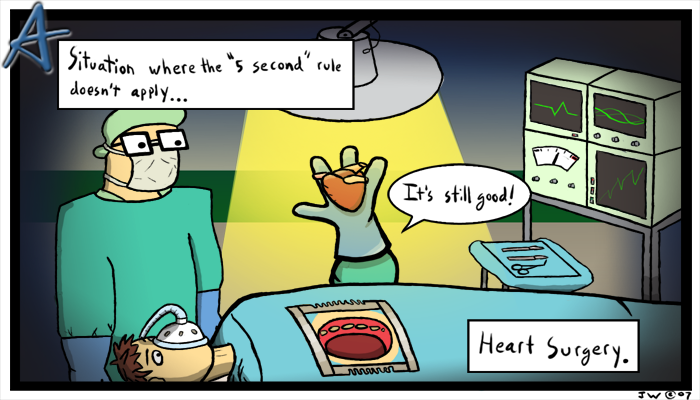 Tainted Love…?
Systemic Circulation – delivers blood to all body cells and carries away waste
Pulmonary Circulation – eliminates carbon dioxide and oxygenates blood (lung pathway)
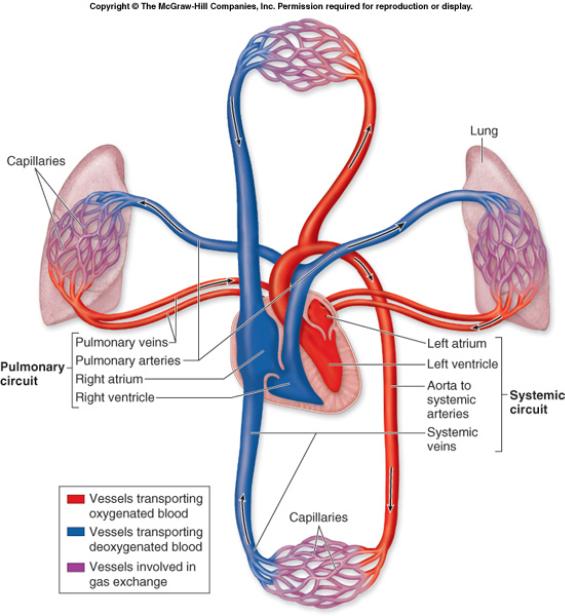 Structure of the Heart
Heart Size – about 14 cm x 9 cm (the size of a fist). 

Located in the mediastinum (space between lungs, backbone, sternum), between the 2nd rib and the 5th intercostal space. 
The distal end of the heart is called the apex.
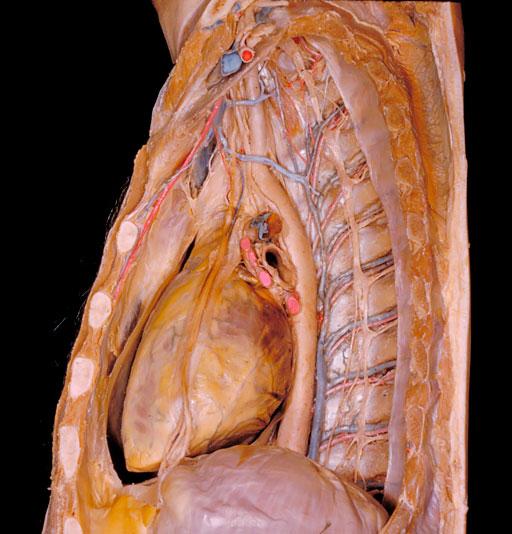 Fibrous Pericardium encloses the heart (like a bag) and has 2 layers 
visceral pericardium (inner) 
and parietal pericardium (outer, attached to diaphragm, sternum and vertebrae)
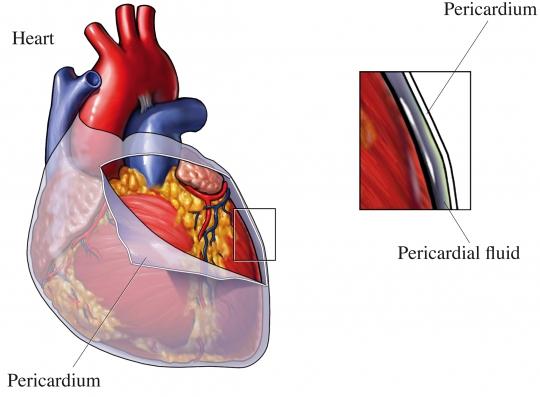 Pericardial cavity – contains fluid for the heart to float in, reducing friction
Wall of the Heart 
Epicardium – outer layer, reduces friction
Myocardium – middle layer, mostly cardiac muscle
Endocardium – thin inner lining, within chambers of the heart
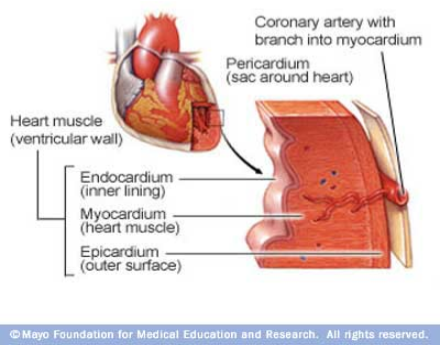 Heart Chambers & Valves
Your heart is a double pump. Circulation is a double circuit: Pulmonary (lungs only) and systemic (rest of the body)
Heart has 4 chambers: 
2 Atria – thin upper chambers that receive blood returning to the heart through veins.. Right and Left Atrium
2 Ventricles – thick, muscular lower chambers. Receive blood from the atria above them. Force (pump) blood out of the heart through arteries. Right and left ventricle.
Septum – separates the right and left sides of the heart
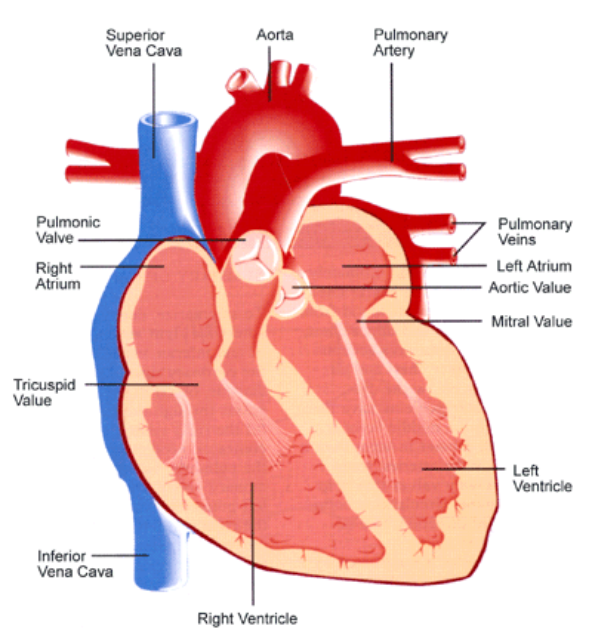 Valves of the Heart – allow one-way flow of blood. 4 total
(2 Atrioventricular Valves (AV) & 2 Semilunar valves) 
Left Atrioventricular valve – also called the bicuspid valve or mitral valve. Between left atrium and ventricle
Right Atrioventricular valve – also called the tricuspid valve. Between right atrium and ventricle
Aortic Semilunar – or just aortic valve. Between the left ventricle and the aorta
Pulmonary Semilunar, or just pulmonary valve. Between the left ventricle and the aorta
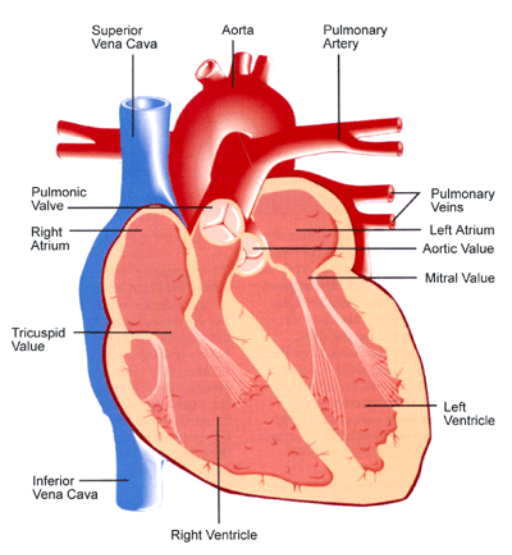 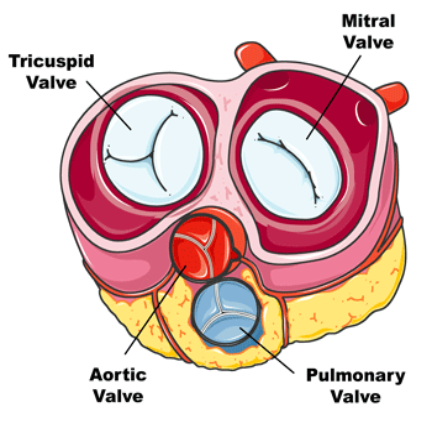 Mitral = bicuspid (left side)Tricuspid (right side)

Aortic and Pulmonary are both semilunar valves
Path of Blood Flow
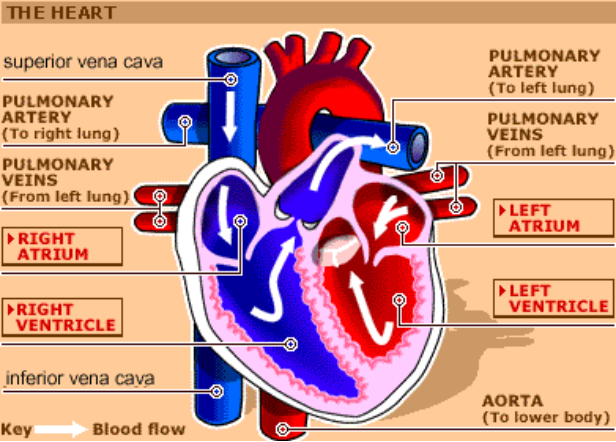 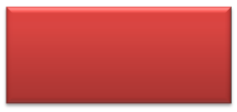 Label the heart diagram on your notes!
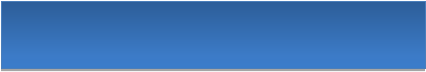 *This is a good time to watch some of the heart animations and tutorials.
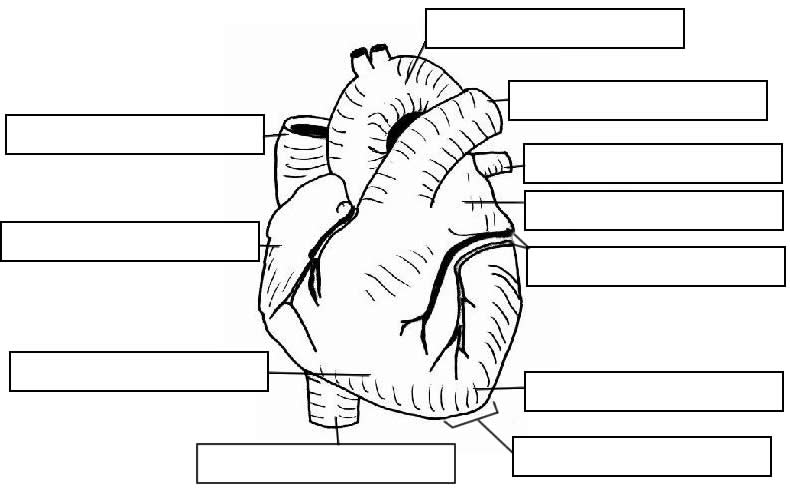 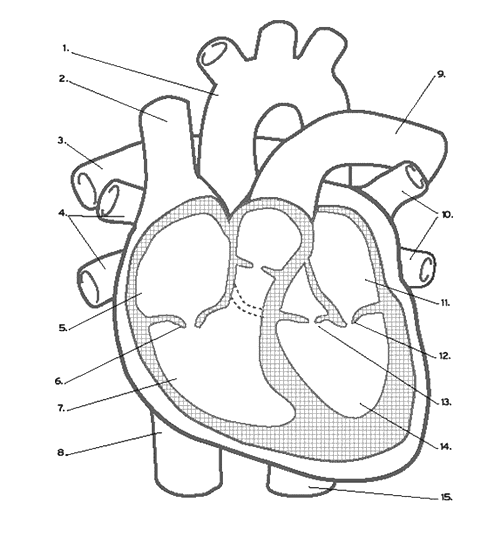 Check your labels!
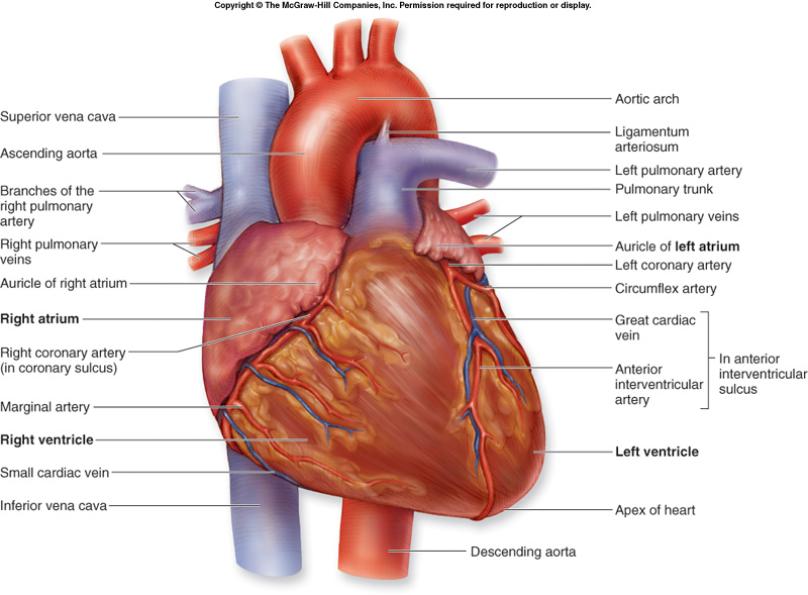 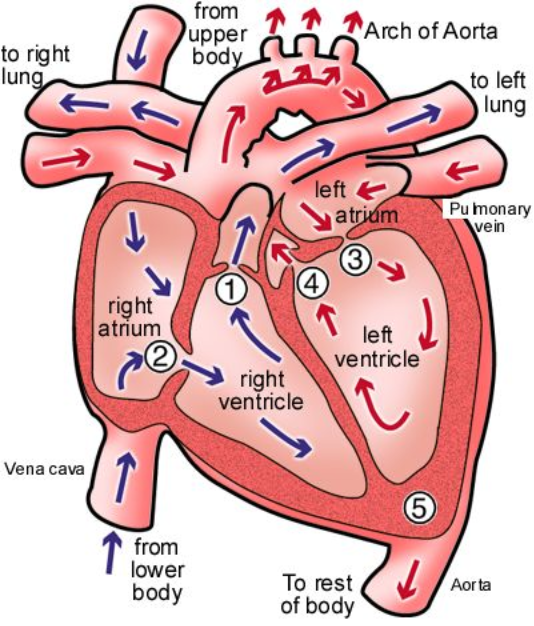 Name the valves

(#5 is not a valve)
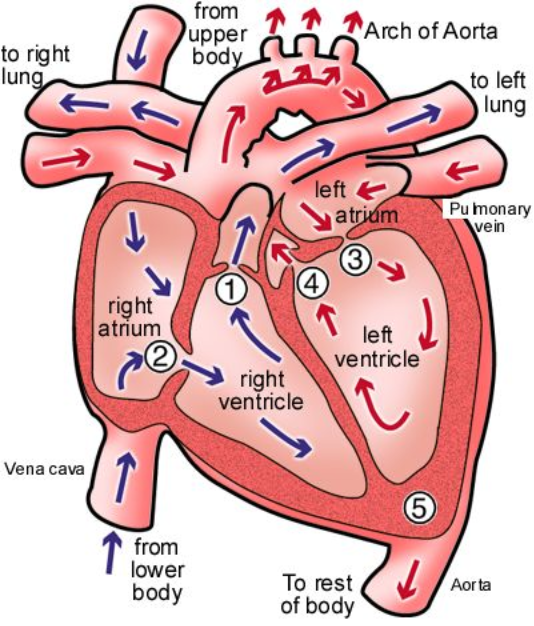 1 Pulmonary Valve2 Tricuspid Valve3 Mitral (Bicuspid) Valve4 Aortic Valve5 Heart Apex